ΤΡΟΠΟΙ ΜΕΤΑΔΟΣΗΣ ΛΟΙΜΟΓΟΝΩΝ ΠΑΡΑΓΟΝΤΩΝ-ΠΡΟΦΥΛΑΞΕΙΣ
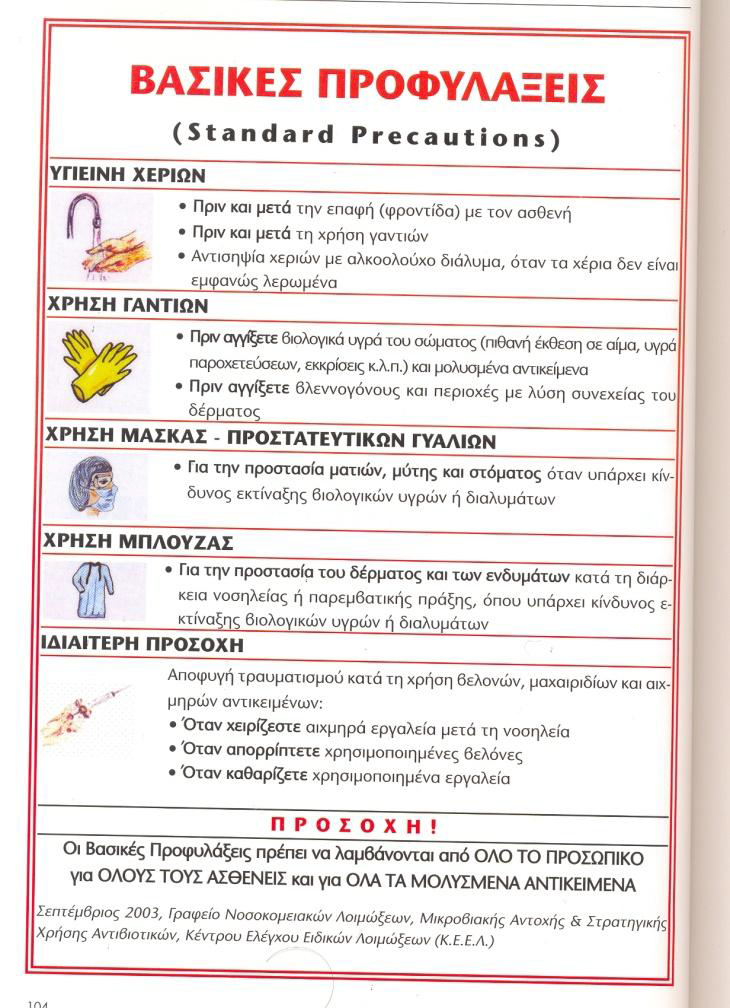 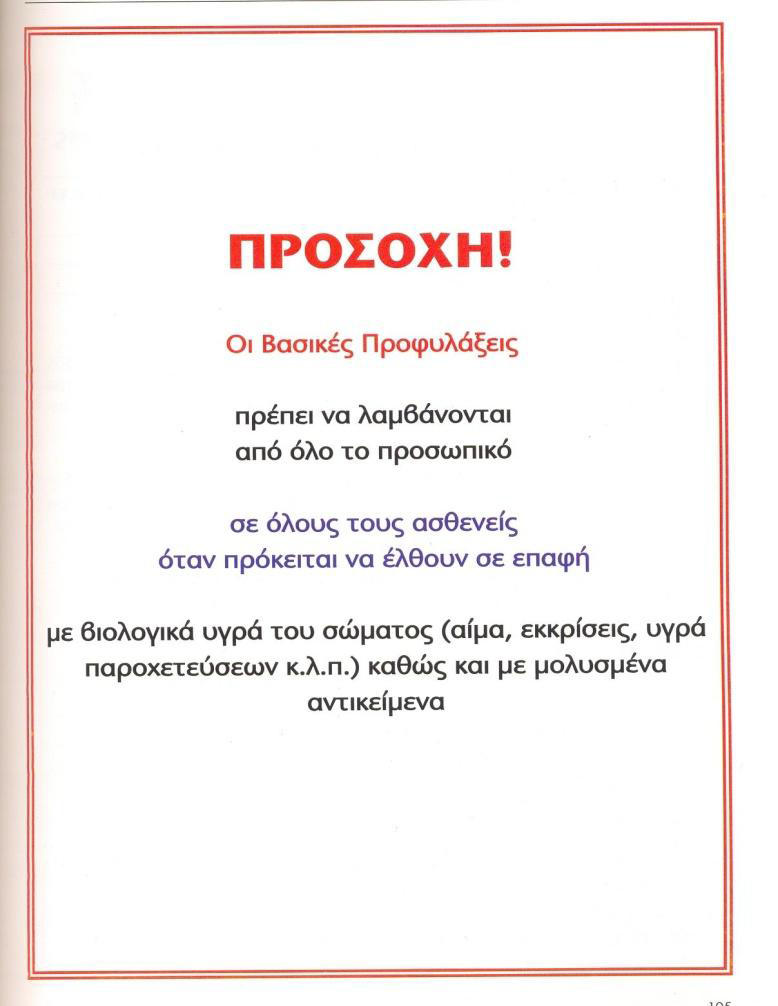 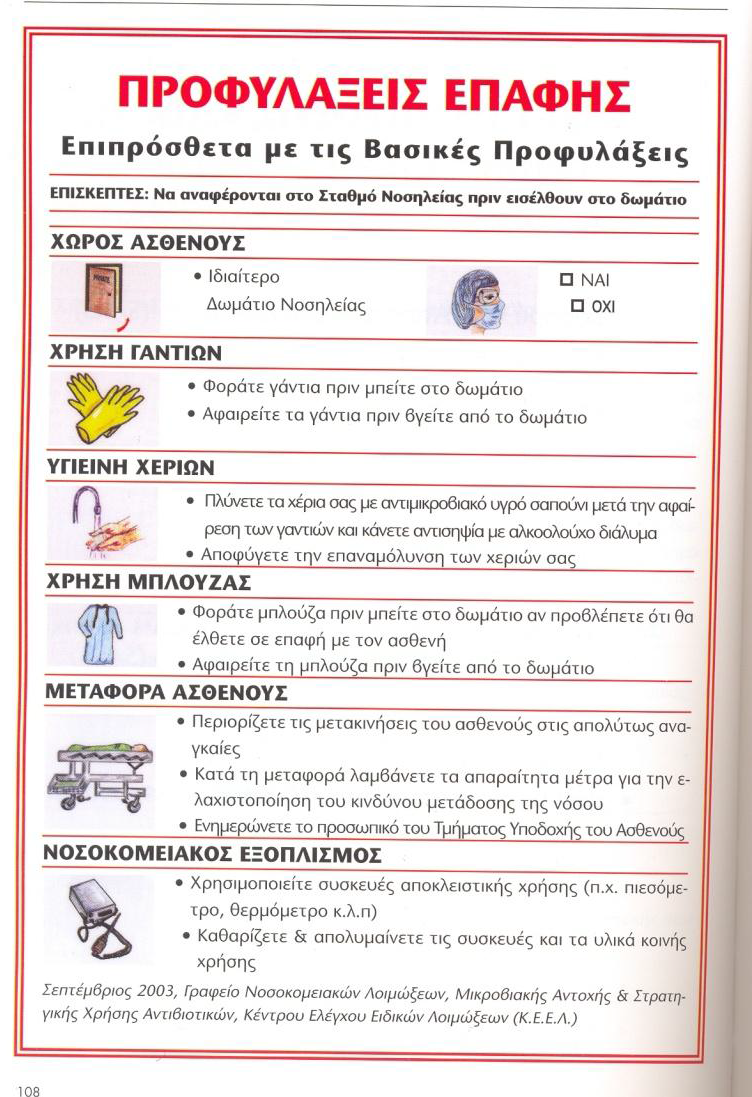 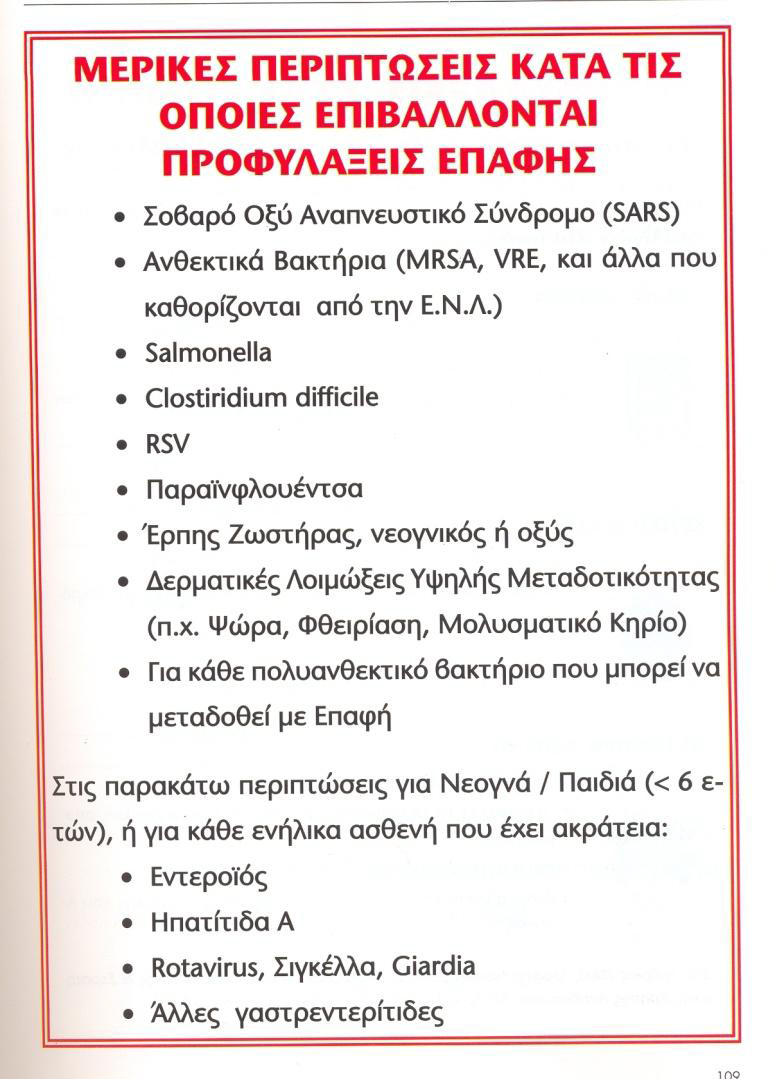 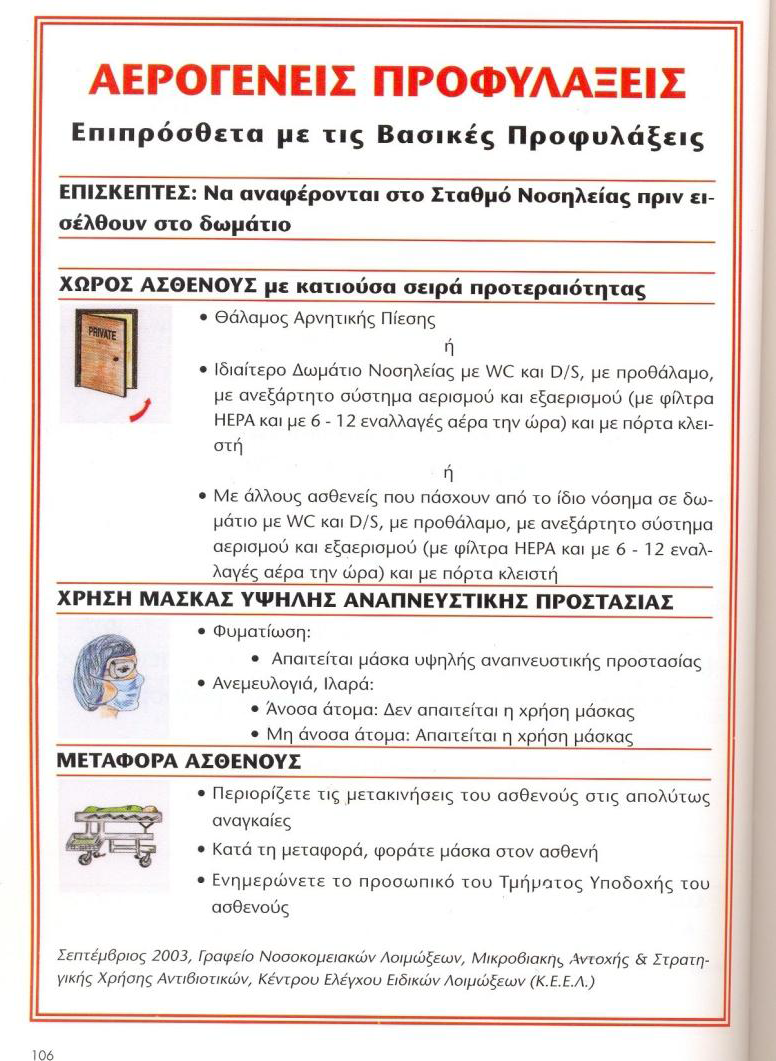 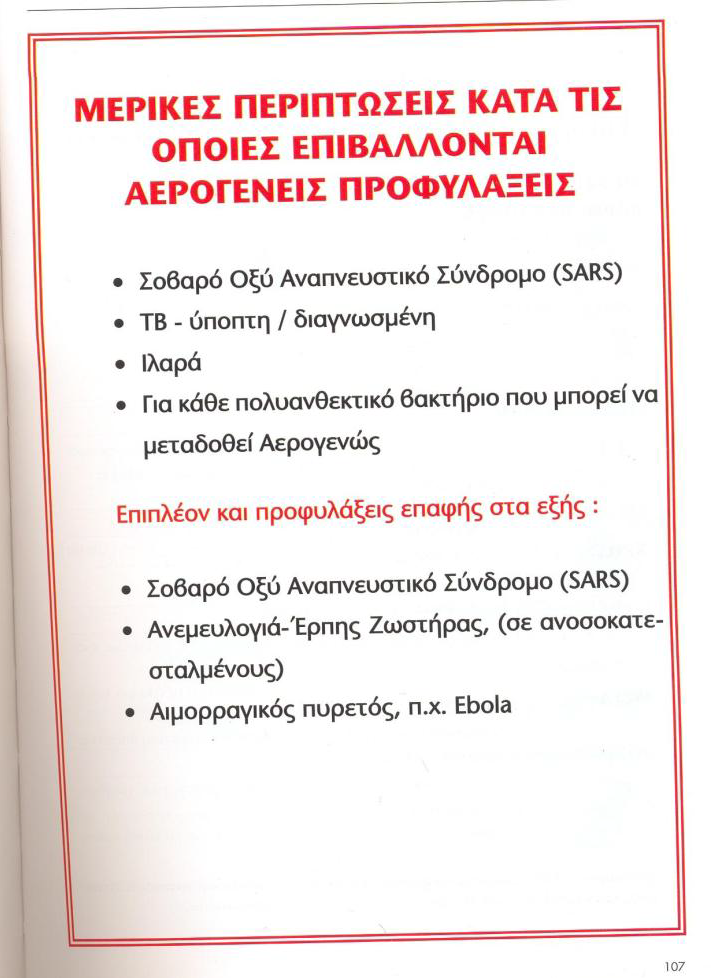 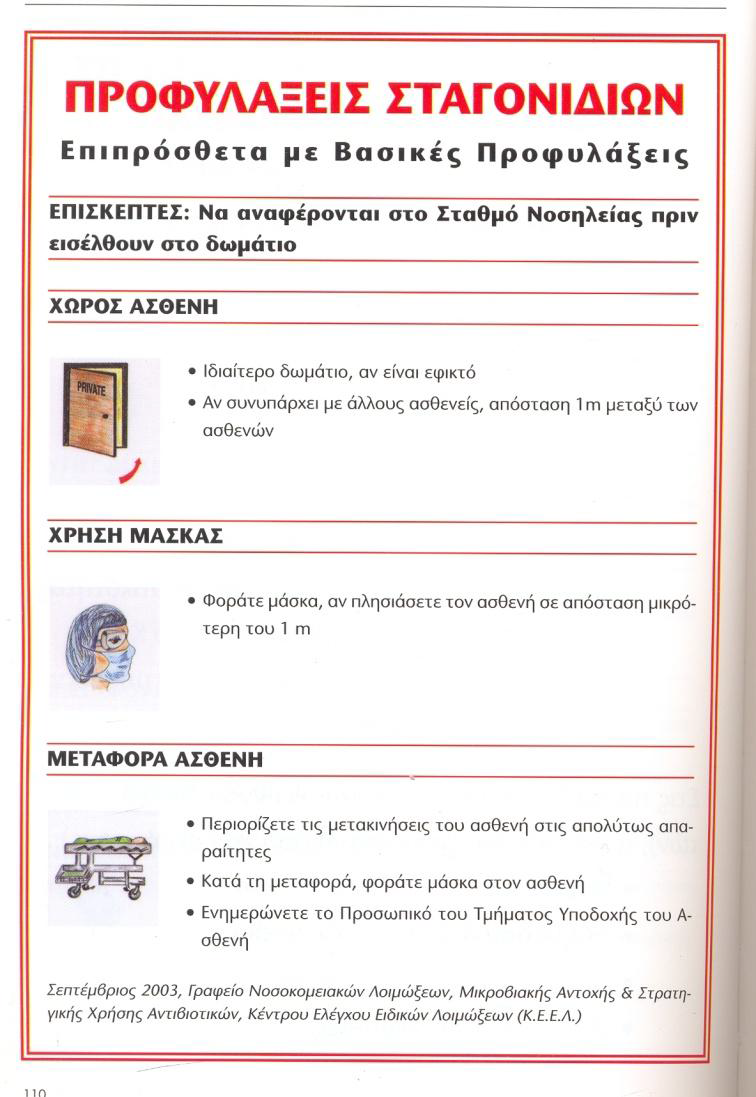 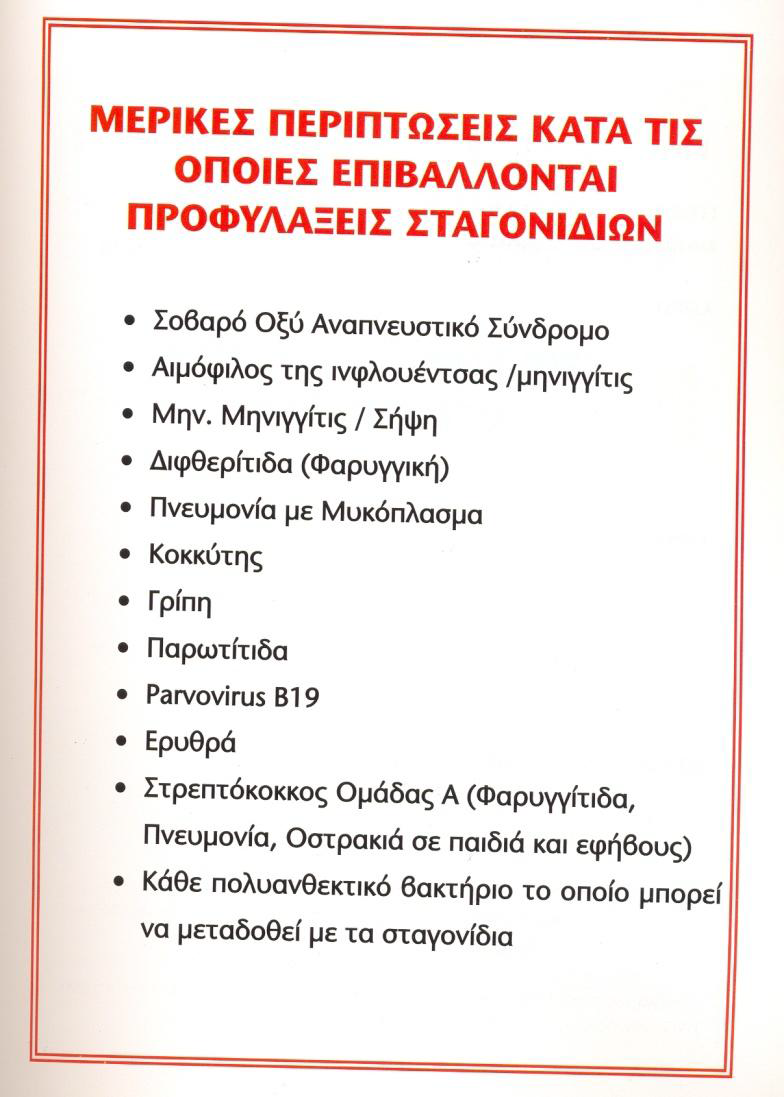